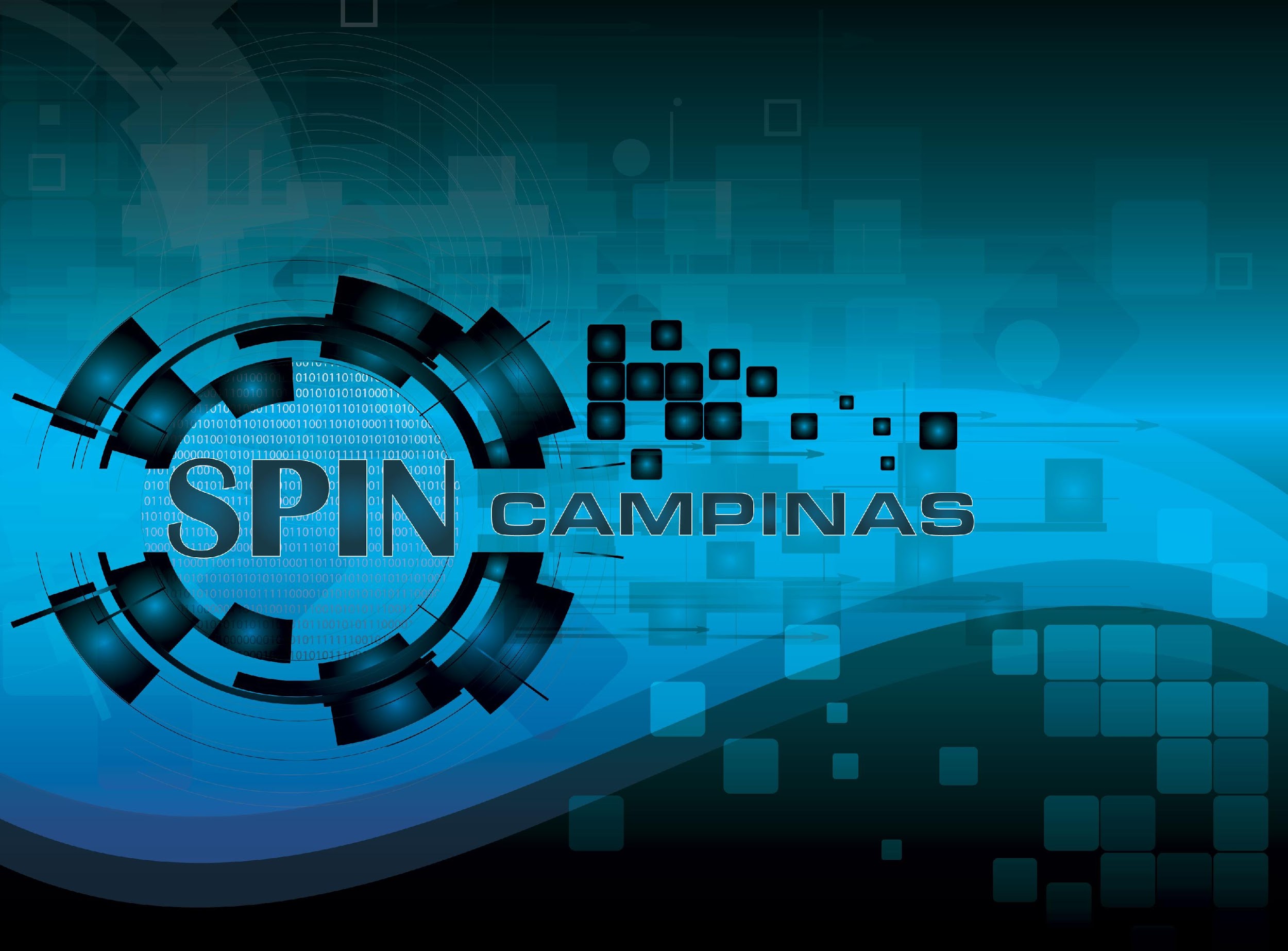 73ºReunião SPIN Campinas
Analytics
Nossos contatos na internet
Site 
sites.google.com/site/spincps/home
Facebook
www.facebook.com/spincampinas
Linkedin 
www.linkedin.com/groups/SPINCampinas
Lista de Discussão
groups.yahoo.com/group/spin-campinas
Para se cadastrar na lista, envie um e-mail para: 
spin-campinas-subscribe@yahoogroups.com Para enviar mensagens para os membros da lista, envie um e-mail para: 
spin-campinas@yahoogroups.com
Grupo de Coordenação
Camila Bertoluzzi - Grupo Costa do Sol
Giuliano Avila - Matera 
Michelle Scarassati – Eldorado
Patricia Moleta – Eldorado
Participe do SPIN Campinas
Participando dos encontros
Disponibilizando locais
Fornecendo coffee-break
Sugerindo temas
Realizando palestras sobre:
melhoria de processo
uso de ferramentas, técnicas e métodos de engenharia de sistemas e software
gerência de projetos
implantação de modelos e normas (ISO, CMMI, MPS BR)
etc.
Encontro de Hoje
Tema: Analytics

Local: CCUEC (parceria com Café Cinfotec)

Café: Patrícia e Michelle - Coordenação SPIN-CPS
Agenda
09:00 Abertura
Café Cinfotec e Coordenação do SPIN-Campinas

09:10 Analytics aplicado com Machine Learning
Fabiana F. de Toledo (Eldorado)

10:10 Coffee-break

10:50 Métricas importantes para a experiência do usuário e case de uma startup direcionada por dados	
Daniele Zandoná (SIDI)

12:00 Encerramento